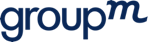 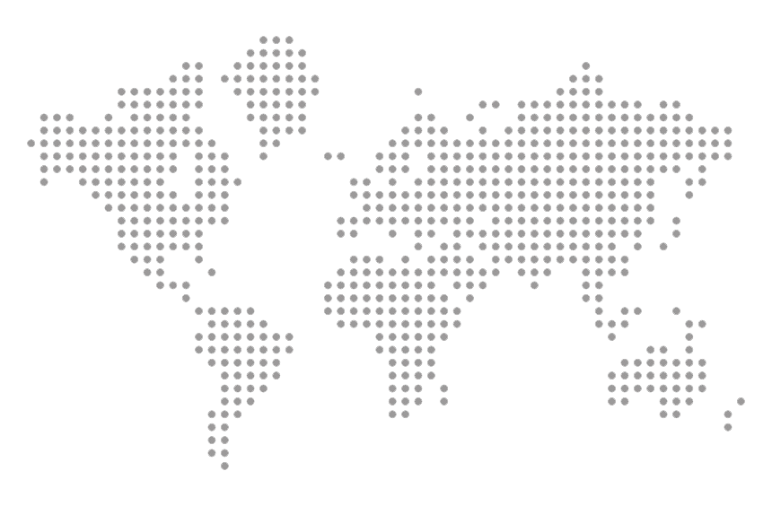 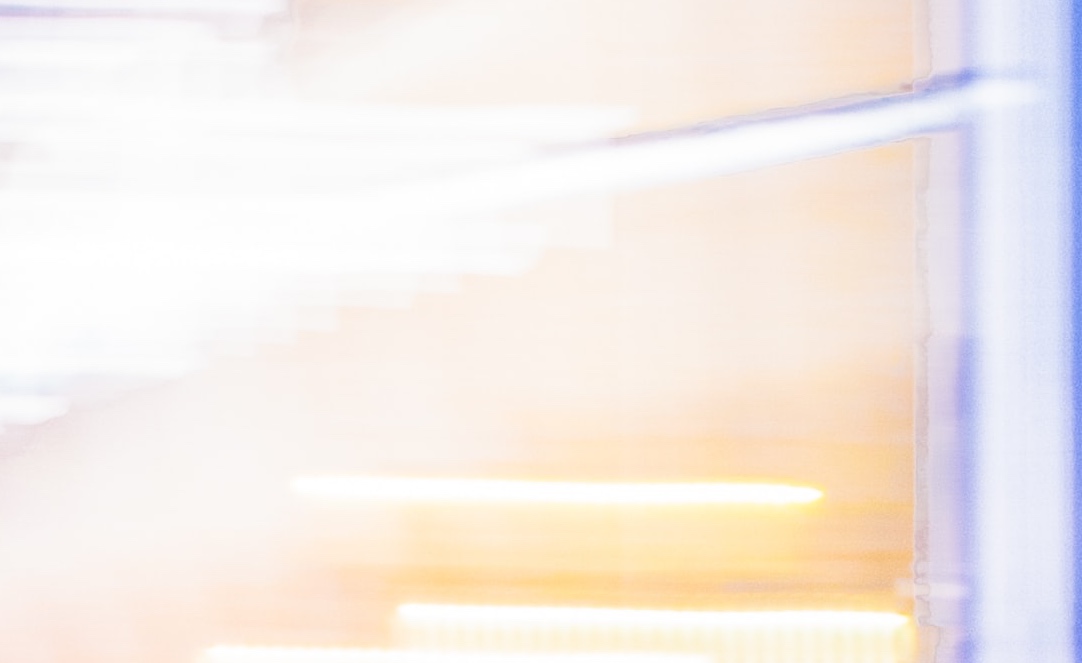 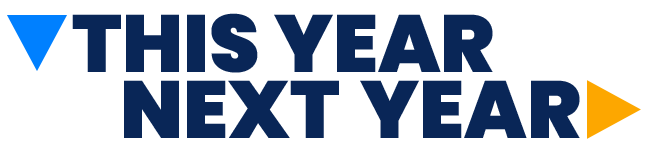 2023 GlobalYıl Ortası Tahmini
WPP'nin Medya Yatırım Grubu GroupM'den Bir Rapor
HAZİRAN 2023
HAZİRAN 2023 - BU YIL GELECEK YIL I KÜRESEL YIL ORTASI TAHMİNİ
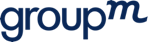 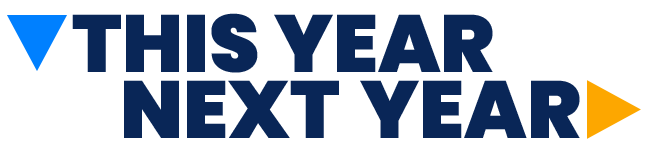 03
GİRİŞ
GLOBAL REKLAM BÜYÜMESI
15
05
MEDYA TRENDLERI ÇERÇEVESI
Siyasi, Yasal, Düzenleyici TAKTİKSEL
STRATEJİK
ORTAYA ÇIKAN FIRSATLAR
EkonomikTAKTİKSEL
STRATEJİK
ORTAYA ÇIKAN FIRSATLAR
Sosyal KültürelTAKTİKSEL
STRATEJİK
ORTAYA ÇIKAN FIRSATLAR
TeknolojikTAKTİKSEL
STRATEJİK
ORTAYA ÇIKAN FIRSATLAR
06
KANAL GÜNCELLEMELERI
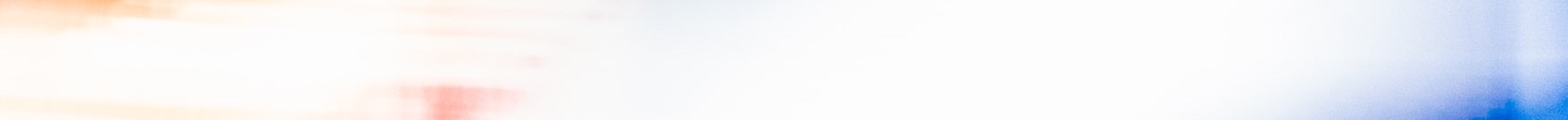 06
08
09
12
10
ILK 10 PAZAR VERISI
11
Açık Hava
16
27
37
Dijital
Televizyon
Ses
43
Basın
50
SONUÇ
GLOBAL ÖZETVERİ TABLOSU
51
2
HAZİRAN 2023 - BU YIL GELECEK YIL I KÜRESEL YIL ORTASI TAHMİNİ I GİRİŞ
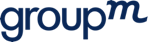 GİRİŞ
Dünya’nın büyük bölümündeki ekonomik hava, yaklaşan bir sorun gibi görünüyor...
Merkez  bankası temsilcileri ve şirket CEO'larıhepsi de zamanlamanın belirsizliğine dikkat çekiyor. Bunu Türkçe ifade etmek istersek; Inupiat ya da İnuitçe qaquablaabnaqtuq - yaklaşan bir tatsızlık nedeniyle gergin olmak - denebilir. 2023'ün yarısına gelindiğinde, dünya hala Danimarka’lıların tilpasningsvanskeligheder ya da uyum zorlukları olarak adlandırdıkları durumu yaşıyor. 
Pandemide en kötü dönem geride kaldı, ancak davranış değişiklikleri ve etkilediği sermaye akışları hala etkisini sürdürüyor. Örneğin, kamu sağlığı mesajları ve tüketici teşvik ödemeleri için yapılan hükümet harcamalarındaki düşüş ya da pandeminin yarattığı toparlanmanın yol açtığı enflasyonla mücadele etmek için faiz oranlarının yükselmesiyle özel yatırımları güvence altına almanın zorlaşması gibi. 
Ancak, 2023 yılına baktığımızda, reklam geliri büyümesi açısından daha fazla "normale" dönmeyi beklemeliyiz. 2023 büyüme tahminimiz, Aralık tahminimize göre değişmedi - %5,9 (nominal olarak pozitif, ancak enflasyona göre ayarlandıktan sonra negatif). Otomotiv sektörünün bir kez daha tanıtacak envantere sahip olması ve pandeminin başlangıcında toplu olarak yeni bilgisayar ve TV satın alımlarının yıl sonunda beklenen yükseltme döngülerinin başlangıcına ulaşması bekleniyor. Tabii ki, gerçek bir normalliği engelleyen büyük olaylar var; Ukrayna'da savaş devam ediyor ve yapay zekanın (AI) kesinlikle her şeye uygulanması, her günün yeni bir şey getirdiği anlamına geliyor.
3
HAZİRAN 2023 - BU YIL GELECEK YIL I KÜRESEL YIL ORTASI TAHMİNİ I GİRİŞ
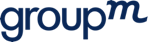 Sürekli endişe ve merak ortamında, global reklam gelirlerinin Aralık 2022'deki tahminimizle tutarlı olarak %5,9 oranında artmasını bekliyoruz. Global reklamcılık 2023 yılında ABD siyasi reklamcılığı hariç toplam 874,5 milyar dolar olacak. Temel itici güçlerözellikle reklam büyümesi ilerleyen sayfalarda ayrıntılı olarak ele alınmaktadır:
1
Veri gizliliği, ulusal güvenlik, rekabet ve ifade özgürlüğü ile bağlantılı düzenlemeler etkiliyor.Büyük  teknoloji ve reklam platformları, ancak bunun sektörde düşüşten ziyade hisse değişimleriyle sonuçlanması daha muhtemel görüyor.
Enflasyon ve faiz oranlarından kaynaklanan makroekonomik etkilere rağmen tahminlerimizin Aralık 2022'den Haziran 2023'e kadar oldukça tutarlı kalması, kısmen dijital kanalın artan olgunluğuna bir atıf diyebiliriz. Dijital oyun reklam geliri 2023'te toplam gelirin %68,8'ini oluşturacakve önümüzdeki beş yıl içinde tek haneli büyüme göstermesi bekleniyor.
2
Tüketiciler ve reklamverenler arasında Bağlantılı TV (CTV) kullanımı hızla artmakta ve 2023 ile 2028 yılları arasında reklam gelirlerine yıllık bileşik bazda %10,4 oranında katkı sağlamaktadır. Talep üzerine abonelik videolarına (SVOD) yapılan tüketici harcamaları, bu gelirin sadece beşte biri ile üçte biri arasındadır.Büyük pazarlardaki toplam video harcamalarının büyük bir kısmını oluşturmaktadır.Yayın sağlayıcılarının abonelikleri artırması için çok fazla alan var.
3
Perakende medya, 2023'te en hızlı büyüyen üçüncü reklam kanalıdır (dijital OOH ve CTV'nin ardından, ancak bu kanalların büyüklüğü çok daha küçüktür). Artık son kilometre dağıtım hizmetlerinden elde edilen reklam gelirlerini de içerecek şekilde tanımladığımız perakende medya, 2023 yılında %9,9 büyüyerek 125,7 milyar dolara ulaşacak ve 2028'de TV gelirini (CTV dahil) aşacağı tahmin edilmektedir.
4
Yapay zekanın 2023 yılı sonuna kadar tüm reklam gelirlerinin en az yarısını bilgilendirmesi veya bir şekilde etkilemesi muhtemel. Uzun zamandır medya optimizasyonunda yaygın olarak kullanılmaktadır ve platformlar ve ajanslar tarafından geliştirilen yeni araçların yanı sıra üretken yapay zeka teknolojisinin hızlı gelişimi ve dağıtımıyla, reklamcılık ve medyanın daha fazla unsurunu bozacaktır. Bu teknolojiyi bilinçli bir şekilde ve uygun güvenlik önlemlerini alarak kullanmak herkesin görevidir.
5
Yeni işletmelerin büyümesi ve rekabetin önemi, reklamcılıkta büyüme tahminlerinin ayrılmaz bir parçası olmaya devam ediyor. Dijital ekonomi işletmeleri ve yeni kurulan şirketler arasında reklam harcamalarının yavaşlaması (ve bazı durumlarda azalması) 2022'deki reklam yavaşlamasında önemli bir rol oynadı ve şu anda kurulmakta olan yapay zeka odaklı yeni işletmeler, müşterilerini ve gelirlerini artırmaya çalışırken birkaç yıl içinde reklam büyümesini muhtemelen yönlendirecek.
4
HAZİRAN 2023 - BU YIL GELECEK YIL I KÜRESEL YIL ORTASI TAHMİNİ I KÜRESEL İSTİKRAR & PAZAR DALGALANMASI
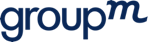 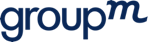 GLOBAL REKLAM BÜYÜMESİ
2023'e yönelik büyüme tahmini sabit kalırken, münferit pazarlarda değişiklikler oldu. Çin'in 2023 yılında reklam gelirlerini %7,9 oranında artırması bekleniyor.Aralık 2022 raporu, medya büyüklerinin yılsonu sonuçlarını analiz ettikten sonra 2022'deki büyümeyi %7,1'den %5,7'ye düşürdüğü için bu biraz daha zayıf bir karşılaştırma olsa da, ABD tahmini 2023'te neredeyse değişmeyerek %5,1'de kaldı. (Aralık tahmininde %5,5'e karşılık). 
Makroekonomik ortam, Hindistan (%16,8'den %12,0'ye), Avustralya (%3,4'ten %0,2'ye), Kanada (%8,0'den %5,0'e), Fransa (%6,3'ten %4,2'ye), Endonezya (%9,7'den %6,7'ye) ve Macaristan (%8,0'den %1,0'e) dahil olmak üzere bazı piyasaların Aralık tahminine kıyasla 2023 beklentilerini düşürmesine neden oldu. Singapur, Kenya ve İsveç olmak üzere üç pazar, geçtiğimiz Aralık ayında öngörülen büyüme yerine 2023 yılında düşüş bekleniyor.  
Diğer taraftan, Aralık ayına göre beklentilerini yükselten piyasalar da var; özellikle Brezilya (%3,8'den %6,6'ya), Malezya(%5,9'dan %7,4'e), Hong Kong (%5,0'dan %6,3'e), Orta Doğu ve Kuzey Afrika (MENA) (%4,2'den %6,2'ye), Nijerya (%21,4'ten %31,2'ye), Filipinler (%11,5'ten %17,3'e) ve Polonya (%0,5'ten %5,5'e). Aralık ayında düşüş öngören dört pazardan üçünün şimdi büyümesi bekleniyor: İtalya, İspanya ve Avusturya. Sadece Yeni Zelanda, düşüşte kalmaya devam ediyor.
2023
global reklam büyümesi
Latin Amerika
GLOBAL VE BÖLGESEL REKLAM BÜYÜMESİ
Orta Doğu ve Kuzey Afrika
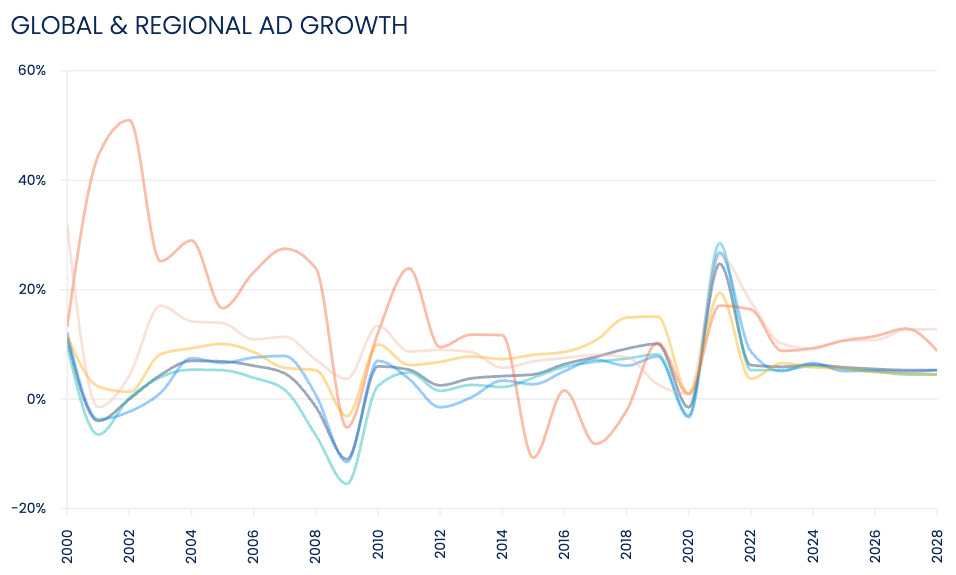 Küresel
5.9%
Avrupa ve Orta Asya
Kuzey Amerika
Asya Pasifik
Kaynak GroupM
5
HAZİRAN 2023 - BU YIL GELECEK YIL I KÜRESEL YIL ORTASI TAHMİNİ I KANAL GÜNCELLEMELERİ: DİJİTAL
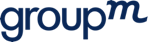 Perakende medyası, 2023 yılı için öngörülen %9,9'luk büyüme ile bir istisna oluşturuyor ve toplam 125,7 milyar dolara ulaşarak toplam reklamcılığın %14,4'ünü temsil ediyor.Büyüme biraz da Çin ve Çin’den sonra ikinci en büyük pazar ABD’den geliyor. Bu pazarlar hariç tutulduğunda, büyüme 2023 yılında %15,1'e yükselmektedir. Perakende medya tanımı, son kilometre teslimat sağlayıcılarından elde edilen geliri de içerecek şekilde revize ettiğimizi belirtmek önemlidir, çünkü bu grup restoran teslimatının ötesine geçerek bakkaliye ve diğer ürünlerin teslimatına kadar genişlemiştir. Geçmiş rakamlarımızı da buna göre revize ettik.
Dijitalde ve genel olarak toplam reklamcılıkta, yoğunlaşma daha yavaş olsa da artmaya devam ediyor. Dünya genelinde en büyük 25 reklam satıcısı (17'si öncelikli olarak dijital), 2021'de %74,0 olan toplam reklam gelirlerinin sabit kur bazında %75,3'ünü oluşturuyor. (Çin hariç bazda %70,7).
KANAL GÜNCELLEMELERI
Dijital
2023'te dijital reklam gelirleri, reklam gelirlerinin %68,8'ini oluştururkentoplam gelir 598,5 milyar dolar olarak gerçekleşmiştir. Büyümede 2021'de kaydedilen %32,0'lık orana kıyasla belirgin bir yavaşlama söz konusudur. 2022'de %9,2 ve 2023'te %8,4 oranında büyüme beklenmektedir. (aynı doğrultudaAralık 2022 tahminlerimizle birlikte). Bu yüksek tek haneli büyüme rakamları, dijital büyümenin sadece %3,6'ya ulaştığı büyük finansal kriz sırasında 2009'dan bu yana en yavaş büyüme rakamlarıdır. Ancak bu yavaşlama durgunluk ortamından ziyade "dijital "in büyüklüğü ve olgunluğunun bir fonksiyonu olarak düşünülmelidir. (Nisan 2023 tarihli IMF tahminine göre küresel GSYH büyümesi 2023'te %2,8'dir).2023'te). Dijitalin artık toplam reklamcılığın üçte ikisinden fazlasını oluşturmasıyla, dijital büyümetarihi çift haneli rakamlardaoranlar zorlaştı ve  önümüzdeki beş yıl içinde daha da yavaşlayacağı tahmin edilmektedir.
EN BÜYÜK KÜRESEL MEDYA SAHIPLERI
Kaynak: Şirket dosyalarının GroupM analizi. 
Not: 2022 geliri sabit kur büyümesini temsil etmektedir
6
HAZİRAN 2023 - BU YIL GELECEK YIL I KÜRESEL YIL ORTASI TAHMİNİ I KANAL GÜNCELLEMELERİ: DİJİTAL
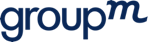 Bununla birlikte, yeni dijital oyuncular ortaya çıkmaya devam ediyor ve belki debüyük teknoloji şirketleri için özellikle zorlu olduğu kanıtlanan mevcut düzenleyici ortam göz önüne alındığında, büyüme ve pay alma olasılığı önceki yıllara göre daha yüksektir (daha fazlası için bkz. sayfa 26). 
Walmart 2022 listesine dahil olmayı kıl payı kaçırdı ve neredeyse kesin olarak 2022 reklam geliri 2,7 milyar dolara ulaştığı için 2023'te mevcut olacak ve ilk çeyrek kazanç çağrısı reklam büyümesine dikkat çekti. (Flipkart reklamlarının %50'nin üzerinde arttığı belirtildi). 

Apple ve Walmart'ın yanı sıra Uber gibi gelişmekte olan diğer oyuncular,hepsi şu anda birinci taraf verilerinden ve hedefleme yeteneklerinden faydalanıyor.Dünya çapında veri gizliliği endişeleri ve üçüncü taraf çerezlerinin kullanımdan kaldırılmasıYakın vadede, oturum açılmış ortamların adreslenebilirliği ve performansı en üst düzeye çıkarmak isteyen reklamverenler için cazip olmaya devam etmesi bekleniyor.Özellikle ticaret ve perakende medya platformları için, alışverişçi verileriyerinde veya dışında video içeriğiyle bağlantılı olarak giderek daha fazla uygulanıyor. Çin'de Douyin (TikTok'un ana şirketi ByteDance'a ait kısa video platformu) Alibaba'nın yemek dağıtım şirketiyle ortaklık kurdu.ele.me uygulaması ve ABD'de Walmart ile yapılan bir kampanyasadece yerinde veya mağazada değil, aynı zamanda Paramount'a ait PlutoTV’de varlığını gösteriyor.
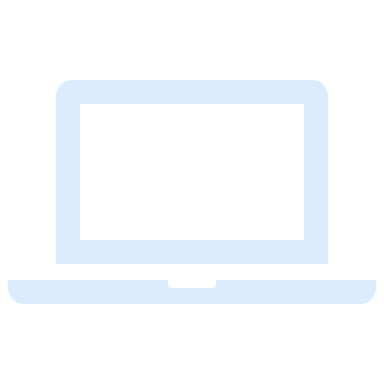 "
Dünya çapında veri gizliliği endişeleri ve üçüncü taraf çerezlerinin kullanımdan kaldırılması devam ettikçe oturum açılmış ortamların, adreslenebilirliği ve performansı en üst düzeye çıkarmak isteyen reklamverenler için cazip olmaya devam etmesini bekliyoruz.
7
HAZİRAN 2023 - BU YIL GELECEK YIL I KÜRESEL YIL ORTASI TAHMİNİ I KANAL GÜNCELLEMELERİ: TELEVİZYON
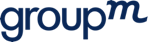 KANAL GÜNCELLEMELERI
Televizyon
Global olarak, lineer TV izleyicileri, özellikle de ödemeli TV sağlayıcıları arasında azalmaya devam ediyor. İzleyici kitlesi, FAST ve AVOD dahil olmak üzere tüm dijital, profesyonel olarak üretilmiş videolar olarak tanımladığımız bağlantılı TV'ye (CTV) kayıyor, ancak YouTube hariçtir. En büyük doğrusal TV pazarlarından bazılarında, 2023'ten 2028'e kadar beklenen beş yıllık bileşik yıllık büyüme oranları (CAGR) ABD'de %4,1, İngiltere'de %2,8 ve Çin'de %2,0 ile düşüşler nettir. Çin'de %2,0'dır. İkinci en büyük TV pazarı olan Japonya'nın 2028 yılına kadar sabit kalacağı tahmin edilmektedir. Sırasıyla üç ve dört numaralı lineer TV pazarları olan Brezilya ve Hindistan'ın büyümeye devam edeceği tahmin edilmektedir.
2023 yılında küresel geleneksel TV gelirinin (ABD siyasi reklamları hariç) 133,6 milyar dolar olacağı ve 2022 yılına göre %1,2 oranında azalacağı tahmin edilmektedir. Buna karşılık, 2023 yılında CTV gelirinin 25,9 milyar dolar olacağı tahmin edilmektedir.2022 yılındaki 22,9 milyar dolarlık gelire kıyasla %13,2. CTV için 2028 yılına kadar küresel YBBO şu anda %10,4’tür. 2028'de 42,5 milyar dolar gelir bekleniyor. 
Televizyonun dijital uzantılarına geçişte spektrumun en ucunda, CTV'nin büyük bölümünün bulunduğu Çin yer almaktadır.İçerik iQIYI, Tencent Video, Youku ve Mango TV'den gelmektedir ve çoğu durumda drama ve varyete programlarıdırTV'ye geçmeden önce ilk olarak internette yayınlanıyor. CTV'nin benimsenmesi ve gelir artışı açısından daha yavaş olan diğer pazarlarda da gidişat değişiyor.
ABD'de senaristlerin grevi beşinci haftasında (bu yazının yazıldığı sırada) devam ediyor, ancak çoğu stüdyo yatırımcılara altı aydan daha kısa süren bir grev için etkinin sınırlı olabileceğinin sinyalini verdi. Disney+, Netflix ve Amazon Prime gibi yayıncıların genişleyen global izleyici kitleleri, çeşitli uluslararası pazarlarda gerçekleştirilen içerik üretiminin grevden çoğunlukla etkilenmemesi ve halihazırda "hazırda" olan filmler, gece programlarının ve senaryolu programların sonbahar dizisinin bir kısmının ötesindeki acil etkileri daha da izole edecektir.
Fransa'da, lineer TV sağlayıcıları için birkaç çeyrek üst üste negatif gelir, CTV büyümesi ile tam olarak dengelenmemiştir ve lineer TV büyümesinin 2025'ten 2028'e kadar her yıl düşüşe dönmesi beklenmektedir. 2024'te lineer TV'nin %4,0 büyümesi, Fransa'nın o yıl Paris'te Olimpiyatlara ev sahipliği yapmasının bir sonucudur - gözlemimiz, Olimpiyatların ev sahibi pazarın yanı sıra medya hakları sahipleri için de artan gelire yol açtığı gözlemlenmektedir.
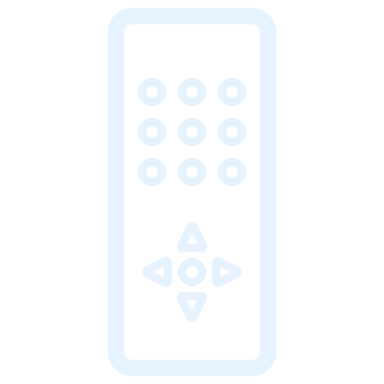 8
36.5%
HAZİRAN 2023 - BU YIL GELECEK YIL I KÜRESEL YIL ORTASI TAHMİNİ I KANAL GÜNCELLEMELERİ: SES
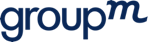 KANAL GÜNCELLEMELERI
Ses
9,9 MILYAR DOLAR
Global ses sektörünün (dijital uzantılar dahil) 2023 yılında %0,3 düşeceği ve önümüzdeki beş yıl boyunca yaklaşık olarak sabit kalacağı tahmin edilmektedir. 2023'te geliri %10,9 artırarak 2028'de 9,9 milyar dolara ulaşacağı tahmin edilen dijital sesin devam eden büyümesine rağmen sesin pandemi öncesi gelirine kavuşmasını beklenmiyor (beş yıllık YBBO %6,9). Latin Amerika ve Afrika'da karasal ses için büyüme cepleri bulunmaktadır. Kenya ve Nijerya'daki ses büyümesi, bu pazarlardaki seçim döngüleriyle yakından ilişkilidir ve sırasıyla 2022'de %42,7 ve 2023'te %20,9'luk artışlara yol açmaktadır. (Siyasi reklam gelirleri hakkında daha fazla bilgi için bkz. sayfa 17).
Geleneksel radyo istasyonlarındaki dijital formatlar ve Spotify gibi dijital platformlar da dahil olmak üzere sesin dijital uzantıları, gelir paylarını artırmaya devam ediyor. Dijitalin 2028 yılına kadar toplam ses gelirlerinin %36,5'ini temsil etmesini bekleniyor. Medya sahipleri, düşük marjlı podcast'lerin IP'sinden nasıl yararlanacaklarını ve aynı zamanda üretken yapay zekayı işlerine nasıl dahil edeceklerini çözdükçe, formatın yanı sıra içerik ve teknolojideki yenilikler önümüzdeki yıllara damgasını vuracak. Spotify'da denendiği gibi üretken YZ "sunucuları" veya DJ'lerin kullanımının yanı sıra müzik telif hakkı ve üretken YZ'nin Drake ve The Weeknd'i taklit eden ve kaldırılmadan önce viral olan "Heart on My Sleeve" şarkısında olduğu gibi izinleri veya tazminatları olmadan diğer sanatçıların tarzında müzik yaratma yeteneği ile ilgili sorular da var.
2028 DIJITAL SES PAYI
2028'DE DIJITAL SESIN BÜYÜKLÜĞÜ
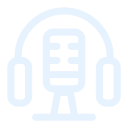 9
HAZİRAN 2023 - BU YIL GELECEK YIL I KÜRESEL YIL ORTASI TAHMİNİ I KANAL GÜNCELLEMELERİ: BASKI
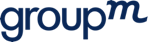 KANAL GÜNCELLEMELERI
Basın
Hem gazeteler hem de dergiler dahil olmak üzere basın yayınları, 2028 yılında toplam basın yayın gelirlerinin yarısını oluşturacak olan dijital uzantıların büyümesine rağmen düşüşünü sürdürmektedir. 2022 yılında basılı yayınlar, alışılmadık bir büyümenin yaşandığı 2021 yılına kıyasla %2,9 oranında gerilemiştir. 2023 yılında ise basın yayınlarının%4,8 daha düşmesi bekleniyor. Dergiler daha sert düşüşler yaşıyor; toplam basın gelirinin  üçte birinden biraz fazlasını temsil ediyorlar. Basın yayınlarının toplam reklam gelirleri içindeki payına bakıldığında, dijital uzantılar da dahil edildiğinde 2023 rakamı %5,7'dir. Bu oranın 2028'de yalnızca %3,7'ye düşmesi bekleniyor.
Almanya, ABD'nin ardından en büyük ikinci gazete pazarı olmaya devam ediyor ve Alman gazetelerinin 2023 yılında toplam reklam gelirlerinin %13,4'ünü elde ederek global ortalamanın iki katından fazlasını elde etmesi bekleniyor. Ancak, Almanya'da bile bu payın 2023 yılında2028 yılında %9,2. Norveç, İsveç ve Finlandiya (kağıt ve kağıt hamuru ürünlerinin2021'de ihracatın %13'ünü oluşturmaktadır),1 ayrıca gazete reklamlarında nispeten yüksek paylara sahiptir,Hong Kong, Hindistan ve Singapur da dahil olmak üzere birçok Asya pazarında olduğu gibi.
Dergiler lüks reklamverenler için önemli bir kanal olmaya devam ediyor, ancak dergilerin gücü bile 2022'de bu kategoride - altı lüks şirketten oluşan bir bileşik için reklam harcamaları mali yılda %37,7 arttı - sistemik düşüşleri telafi etmek için yeterli değildi. Dergiler 2022 yılında %5,1 oranında gerileyerek Aralık 2022'de tahmin ettiğimiz %4,4'ten biraz daha fazla düşüş gösterdi.2023 yılında, ekonomik görünüm bulutlu olmaya devam ederken ve önemli bir lüks pazarı olan Çin'in toparlanmasına rağmen, dergi reklam gelirlerinin 2028 yılına kadar düşük tek haneli düşüşlerle dengelenmeden önce %7,0 daha düşmesi bekleniyor (dijital uzantılar dahil).
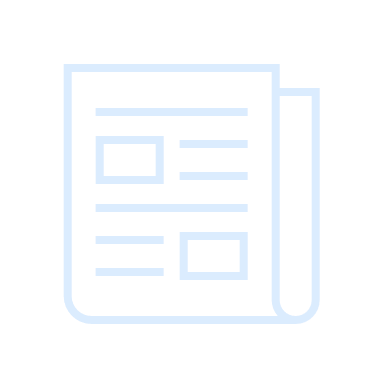 reklam geli̇ri̇nden alınan toplam pay
2023
5.7%
2028
3.7%
10
1 Uluslararası Orman Ürünleri Taşımacılığı Birliği
HAZİRAN 2023 - BU YIL GELECEK YIL I KÜRESEL YIL ORTASI TAHMİNİ I KANAL GÜNCELLEMELERİ: OOH
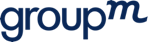 KANAL GÜNCELLEMELERI
Açıkhava
Global açıkhava reklam (OOH) kanalı, Aralık 2022 tahmininde öngörülenden bir yıl önce 2019 gelir seviyelerini aşmayı başardı (11,8 milyon $'lık küçük bir farkla da olsa). 2023'teki büyümenin (hem geleneksel hem de dijital OOH dahil), 2022'de %40,4 geriledikten sonra 2023'te %39,7 artış gösterecek olan Çin'deki toparlanma sayesinde %12,7 olacağı tahmin ediliyor. Çin haricinde, Global OOH büyümesinin 2023 yılında %7,5 olacağı tahmin edilmektedir. Büyümenin 2028 yılına kadar devam etmesi bekleniyor.
Dijital OOH ayrı olarak ele alındığında, 2023 yılında %26,1 büyüyerek 13,3 milyar dolara ulaşacağı tahmin edilmektedir. Bu, 2020’de global olarak ve 2022'de Çin'de yaşanan düşüşlerin kanalı etkilemesi nedeniyle beş yıllık YBBO'nun yalnızca %5,0 olduğunu gösteriyor. 2023'ten 2028'e kadar beklenen YBBO ise global bazda %9,4'tür. Geleneksel OOH büyümesi de 2028'e kadar %4,3'lük beş yıllık YBBO ile olumlu olacaktır. Ancak, geleneksel OOH gelirleri 2025 yılına kadar 2019 seviyelerinin üzerine çıkamayacaktır. DOOH, 2023 yılında toplam OOH'un %37,2'sini temsil ederken, bu rakam 2028 yılında %43,0'a yükselecek.
Hem ulusal hem de yerel briefler için giderek daha fazla kullanılan OOH, lüks, restoran ve diğer yerel hizmetlerin yanı sıra siyasi kampanyalar için de önemli bir mecra olmaya devam ediyor. Türkiye'deki 2023 seçimlerinde, OOH envanterine yönelik siyasi talep, reklamveren bütçelerinin yılın ikinci yarısında yoğunlaşacağı anlamına gelecektir. DOOH'a devam eden geçiş, belirli pazarlarda zorluklar olsa da dünya çapında büyümeyi destekleyen bir faktördür. Şili'de yeni bir yasa OOH videolarını yasaklarken, Fransa'da düzenlemeler DOOH sağlayıcılarını enerji tüketimini ve ışık kirliliğini azaltmak için envanteri sınırlamaya ve/veya geceleri aydınlatmayı sınırlamaya zorlayabilir. Güney Afrika da elektrik tüketimiyle ilgili sorunlarla karşı karşıya. Ülkedeki yük atma (neredeyse her gün yaşanan yaygın elektrik kesintileri) medya büyüklerinin alternatif güç kaynakları aramasına neden olurken, reklamverenlere gösterimleri ve dağıtımları yakından takip etmeleri tavsiye ediliyor.
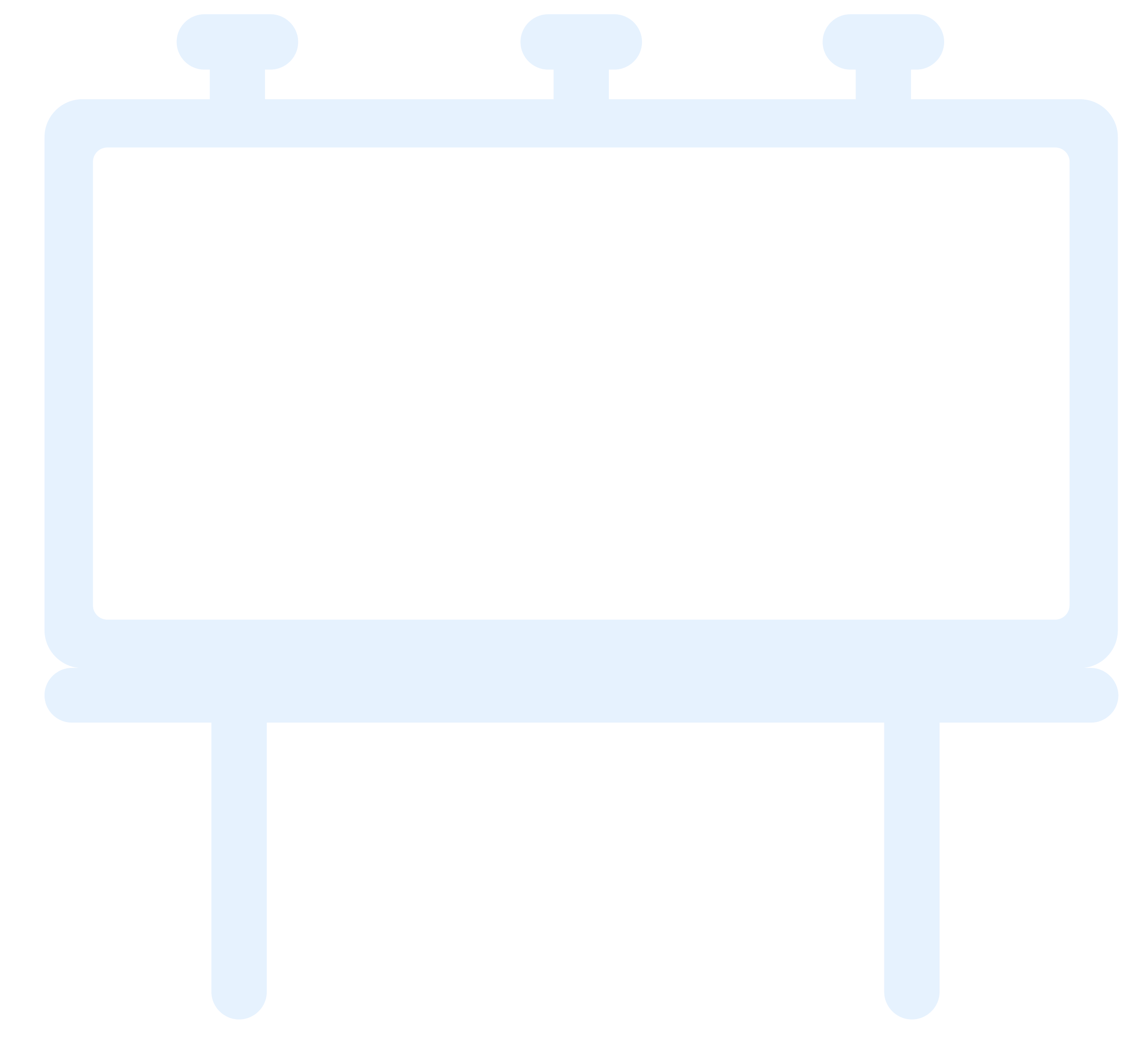 DOOH temsil edecek
toplam OOH'ın 2023, bir rakam büyüyecek olan
37.2%
43.0%
2028'de.
11
HAZİRAN 2023 - BU YIL GELECEK YIL I KÜRESEL YIL ORTASI TAHMİNİ I İLK 10 PAZAR
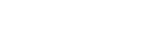 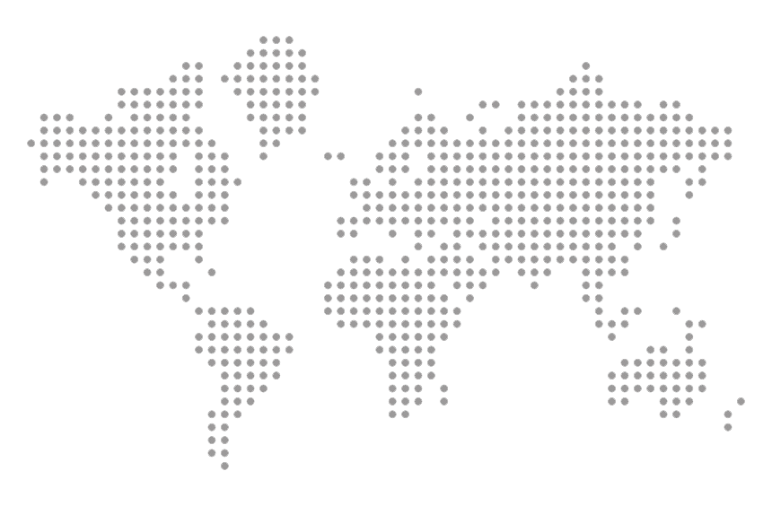 İlk 10 Pazar
12
HAZİRAN 2023 - BU YIL GELECEK YIL I KÜRESEL YIL ORTASI TAHMİNİ I İLK 10 PAZAR
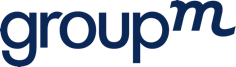 2023 tarafındansayılar
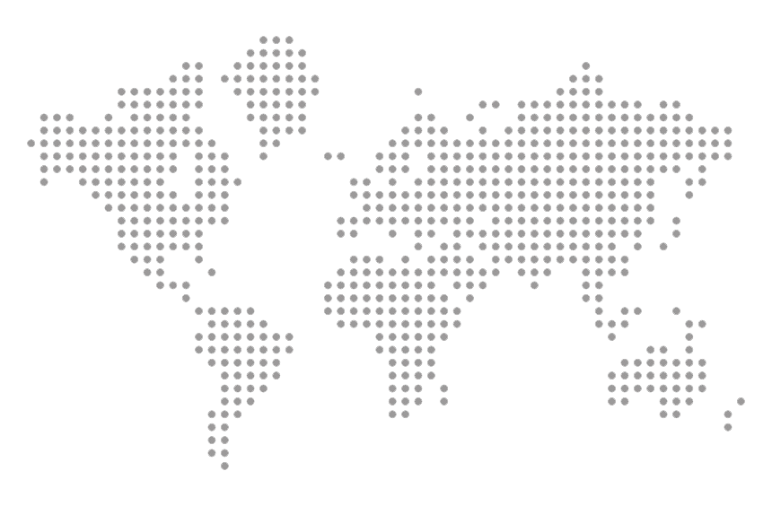 5.0%
Büyüme
5.1%
Büyüme
6.0%
Büyüme
4.8%
Büyüme
7.9%
Büyüme
4.2%
Büyüme
4.8%
Büyüme
12.0%
Büyüme
Kanada
6.6%
Büyüme
2023 Reklam Gelirleri....... 19,7 B $
2023 Büyüme.................. 5.0%
2024 Büyüme.................. %8,1
0.2%
Büyüme
1
4
7
Fransa
Çin
2023 Reklam Gelirleri....... 26,9 B $
2023 Büyüme.................. 4.2%
2024 Büyüme.................. %9,7
ABD.
2023 Reklam Gelirleri..... $150.6 B
2023 Büyüme.................. %7,9
2024 Büyüme.................. %6,4
2023 Reklam Gelirleri..... $325.3 B
2023 Büyüme.................. 5.1%
2024 Büyüme.................. %5,0
5
2
9
Almanya
Japonya
Brezilya
2023 Reklam Gelirleri....... 36,1 B $
2023 Büyüme.................. 6.0%
2024 Büyüme.................. %5,0
2023 Reklam Gelirleri....... 19,2 B $
2023 Büyüme................. %6,6
2024 Büyüme.................. %5,2
2023 Reklam Gelirleri....... 52,6 B $
2023 Büyüme.................. 4.8%
2024 Büyüme.................. %3,2
6
10
3
Avustralya
Hindistan
BIRLEŞIK KRALLIK
8
2023 Reklam Gelirleri....... 14,0 B $
2023 Büyüme.................. 0.2%
2024 Büyüme.................. %0,7
2023 Reklam Gelirleri...... 49,4 B $
2023 Büyüme.................. 4.8%
2024 Büyüme.................. %5,3
2023 Reklam Gelirleri....... 17,3 B $
2023 Büyüme.................. 12.0%
2024 Büyüme.................. %13,6
Not: ABD verileri siyasi harcamaları içermemektedir
13
Kaynak GroupM
HAZİRAN 2023 - BU YIL GELECEK YIL I KÜRESEL YIL ORTASI TAHMİNİ I İLK 10 PAZAR
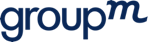 Meta'nın yıllık mali verilerinde görülen Brezilya'daki dijital büyüme dikkat çekiyor. Bu pazarların veya bölgelerin geleneksel olarak büyüklük sırasına göre verildiği ve sıralamaların her yıl ilk üç ila dört pozisyonun ötesine kaydığı varsayımını yapılıyor.  Bu varsayım doğrultusunda, Meta'nın 2022'de Brezilya'dan Kanada'dan daha fazla gelir elde ettiği anlamına geliyor (reklamveren fatura adresine göre tahsis edildiği üzere). Meta'nın Kanada'daki gelirinin 2022'de 3,5 milyar dolar olduğu hesaplanılabilir (çünkü Meta hem ABD hem de Kuzey Amerika gelirlerini açıklamaktadır) ve bu nedenle Meta'nın Brezilya gelirinin aşağıdakileri aştığını makul bir şekilde varsayılabilir.2022 yılında 3,5 milyar dolar, bir önceki yıla göre önemli bir artış.
META MÜŞTERİ FATURA ADRESİNE GÖRE EN BÜYÜK PAZARLAR
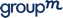 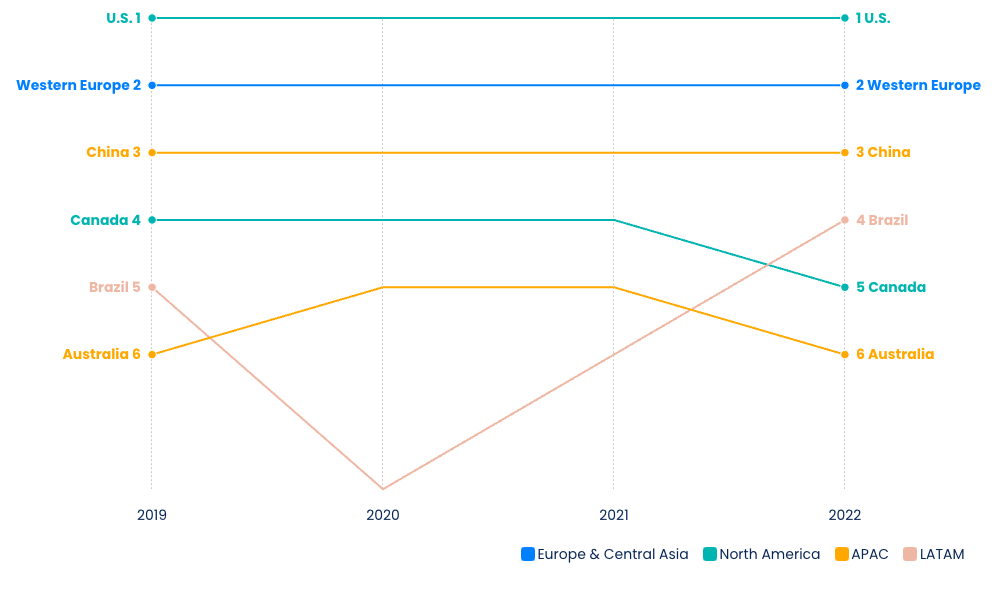 "
Kaynak: Şirket dosyalarının GroupM analizi
Bu nedenle Meta'nın Brezilya gelirinin 2022 yılında 3,5 milyar doları aştığı varsayılabilir.Bir önceki yıla göre önemli bir artış."
14
HAZİRAN 2023 - BU YIL GELECEK YIL I KÜRESEL YIL ORTASI TAHMİNİ I MEDYA TRENDLERİ ÇERÇEVESİ
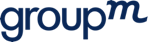 Medya trendleri
Piyasa değerine göre en büyük beş kamu şirketinden dördü için kısmi veya birincil gelir akışı olan reklamcılık, reknoloji, kültür, hükümet ve ekonomiyi kapsayan konuşmalarda merkezi bir dayanak oluşturuyor. Bu dış faktörlerin reklamları önümüzdeki aylarda ve yıllarda nasıl etkileyeceğini anlaşılmasına yardımcı olması için PEST analizine göre modellenmiş bir çerçeve geliştirildi. Bu analiz, medya ve reklamcılığın geleceği hakkında bilinmesi gereken önemli noktalara işaret ediyor.
Siyasi  
Yasal 
Düzenleyici
Sosyal 
Kültürel
Ekonomik
Teknolojik
TAKTİKSEL6-12 ay
TikTok Yasakları
Siyasi Reklamlar
Yanlış Bilgilendirme
Enflasyon
Faiz Oranları
Yeni İş Kuruluşları
Tüketici Video Harcamaları
Spor
Yapay Zeka Uygulamaları
Arama
Şeffaflık, Güven ve Niyet
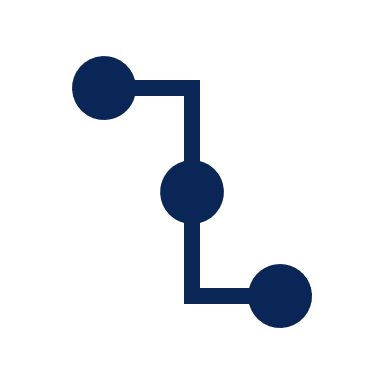 STRATEJİK12-24 ay
Dijital Haberler
Veri Gizliliği
Bölüm 230
Yapay Zeka ve Telif Hakkı
E-Ticaret
İçerik Harcaması
UGC ve Profesyonel İçerik
Büyütme
KişiselleştirmeÖlçekte
ORTAYA ÇIKAN FIRSATLAR2-5 yıl
Sektör Olgunluğu
Yeni start-up patlaması
Yükselen Orta Sınıf
Elveda, Boomer
Dinamik Ekleme
Perakende Devrimi
Jeopolitik
Antitröst
15
HAZİRAN 2023 - BU YIL GELECEK YIL I KÜRESEL YIL ORTASI TAHMİNİ I SONUÇ
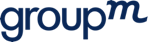 SONUÇ
Reklamcılık, sosyal ve teknolojik evrimin yaşandığı bir dönemde değişmez bir unsur olmaya devam etmektedir.
Seküler itici güçlerin dönüm noktasındayız GSYİH büyümesinin üzerinde ve ötesinde reklam büyümesiolgunlaşıyor, pandemi çalkantısı azalıyor ve dijital reklamcılığın dinamik yükselişi yavaşlıyor. Bu durumÖnümüzdeki beş yıl boyunca orta tek haneli reklam büyümesi tahmininin temelini oluşturmaktadır.
Ancak yapay zekanın reklam dünyası üzerindeki yaygın etkisi bunu değiştirebilir. İçerik ve görüntü oluşturma ve değiştirmenin sayısız yolu var  izleyiciler ve tüketiciler ile onların zamanları ve dikkatleri için yarışan ve işleri reklamlarla sübvanse edilen medya sahipleri arasındaki değer alışverişini bozabilir.
Kaliteli içerik ve yapay zeka destekli girişimlerdedaha hızlı büyümeye yol açabilir. Ya da daha düşük kaliteli içerik dibe doğru bir yarışı ve erozyonu körükleyebilir ve bu da izleyicilerin reklamlara duyduğu güvenin bir göstergesi olabilir. 
Bu ortamda reklamverenler, bütçe tahsisi ve yapay zeka kullanımındaki seçimleri yönetmenin uzun vadeli sağlığı göz önünde bulundurularak bilinçli bir şekilde yapılması için proaktif yönergelere ve bu sularda gezinmek için doğru ortaklara sahip olarak iyi hizmet alacaktır.
16
HAZİRAN 2023 - BU YIL GELECEK YIL I KÜRESEL YIL ORTASI TAHMİNİ I KÜRESEL ÖZET VERİ TABLOSU
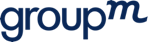 GLOBAL VERİ TABLOSU ÖZETİ
17
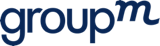 GroupM, WPP'nin medya yatırım grubu ve reklamcılığın insanlar için daha iyi çalıştığı bir sonraki medya çağını şekillendirme misyonuyla dünyanın önde gelen medya yatırım şirketidir. Şirket, yıllık 60 milyar dolardan fazla medya yatırımından sorumludur,Bağımsız araştırma bürosu COMvergence tarafından ölçüldüğü üzere. Global ajansları Mindshare, Wavemaker, EssenceMediacom ve mSix&Partners ve kanallar arası performans (GroupM Nexus), veri (Choreograph), eğlence (GroupM Motion Entertainment) ve yatırım çözümleri aracılığıyla, GroupM, nerede olursa olsun müşterileri için sürekli değer üretmek amacıyla küresel ölçek, uzmanlık ve inovasyonun benzersiz bir bileşiminden yararlanır.
 Daha fazlasını www.groupm.com adresinde keşfedin.
Tüm hakları saklıdır. Bu yayın telif hakkı ile korunmaktadır.Telif hakkı sahiplerinin yazılı izni olmaksızın hiçbir bölümü çoğaltılamaz, bir erişim sisteminde saklanamaz veya herhangi bir biçimde veya elektronik, mekanik, fotokopi veya başka bir yolla iletilemez.
İçeriğin doğruluğunu sağlamak için her türlü çaba gösterilmiştir, ancak yayıncılar ve telif hakkı sahipleri hatalar veya eksiklikler konusunda sorumluluk kabul edemezler. Okuyucular, verilerin yalnızca mevcudiyetlerinin, derlenmelerinin ve basılı programlarının izin verdiği ölçüde güncel olduğunu ve değişime tabi olduğunu takdir edeceklerdir.
3 Dünya Ticaret Merkezi
175 Greenwich Caddesi
New York, NY 10007

Bir WPP Şirketi
18